February 2019Sandhills CTO Meeting
E-Rate Update

Jeannene Hurley 252-624-9878
Rebecca Martin 303-304-4261
Roxie Miller 980-285-3551
Mike Ramsey 828-278-9770
1
FY 2019-2020
Administrative Window is CLOSED
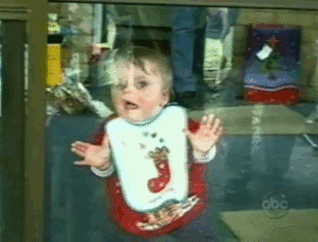 2
Entities Not Updated?
For those who did not update entity information before the close of the ADMIN window, make a notation in the narrative portion of the Form 471 application stating so.
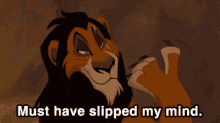 3
FY 2019 -2020
Category 1 Planning:  File Form 470 for WAN, if needed 
	Do it NOW – time is running out- 1 week left
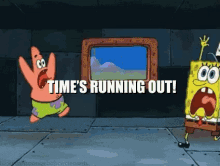 4
Review!
Follow guidelines we suggested – ask State Coordinators to review the draft
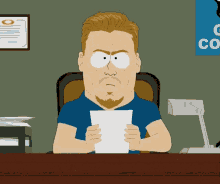 5
28 Days!
Wait 28 days minimum before reviewing and evaluating bids following E-rate rules and documenting everything!
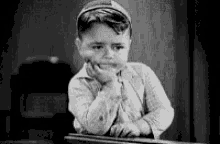 6
Cat 2 Planning
Determine how much budget remains for each school building.  Continue to use $156.23 as the amount per student
Newly updated budget to be released 2-28-19
Decide what you want to purchase and begin the quote/mini-bid process
7
FY 2019-2020
We ask that you PLAN AHEAD to have applications submitted 

no later than March 10th.
8
Just Do It!
9
Questions?
Contact information
Northeast Region, North Central,	
Jeannene Hurley, jeannene.hurley@dpi.nc.gov
Southeast, Sandhills, Piedmont Triad
Rebecca Martin, rebecca.martin@dpi.nc.gov
Southwest, Northwest, Western
Roxie Miller, roxie.miller@dpi.nc.gov
10